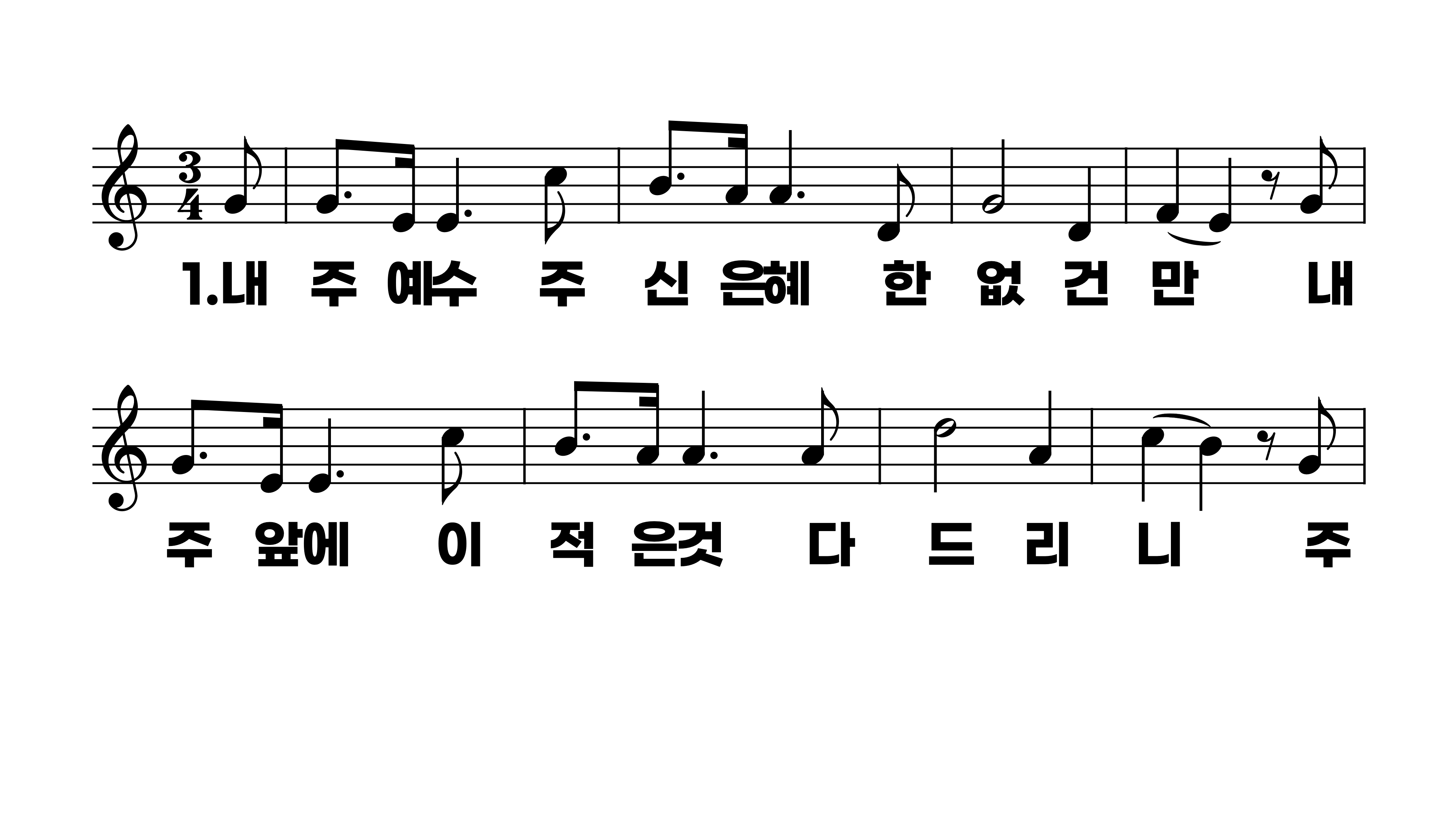 317장 내 주 예수 주신 은혜
1.내주예수주
2.주날위해보
3.주예수께빚
4.날위하여십
5.주날위해그
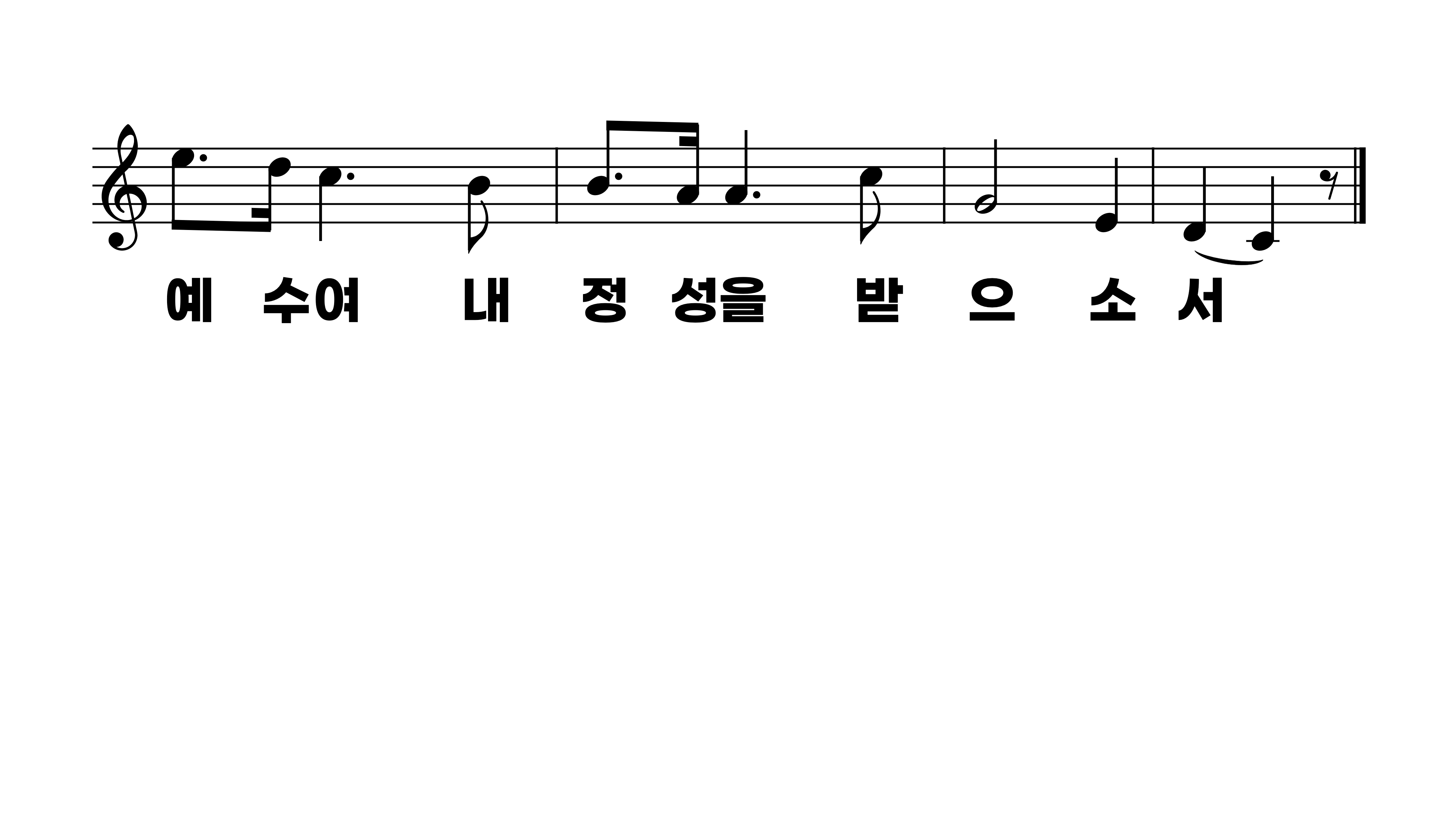 317장 내 주 예수 주신 은혜
1.내주예수주
2.주날위해보
3.주예수께빚
4.날위하여십
5.주날위해그
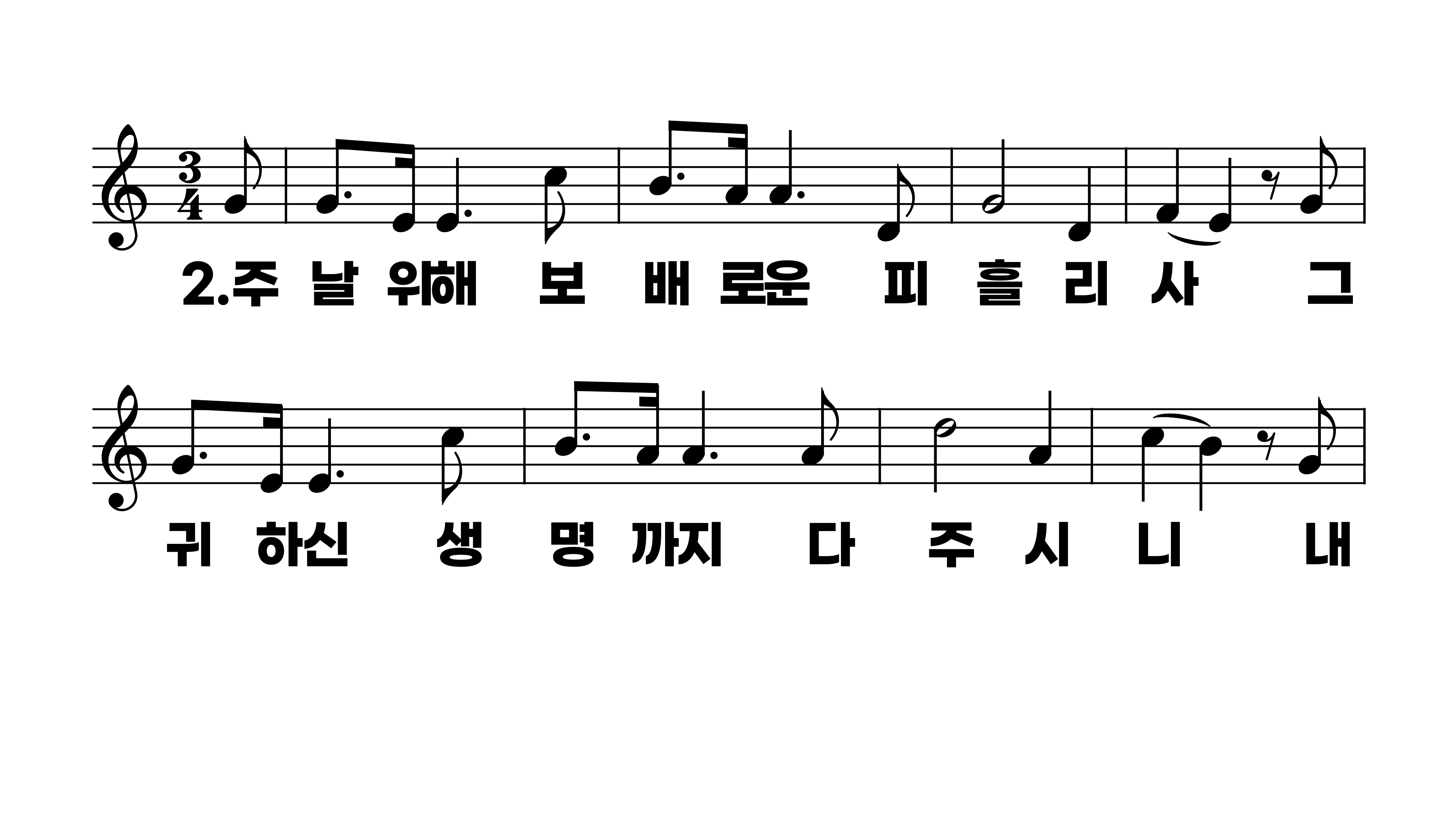 317장 내 주 예수 주신 은혜
1.내주예수주
2.주날위해보
3.주예수께빚
4.날위하여십
5.주날위해그
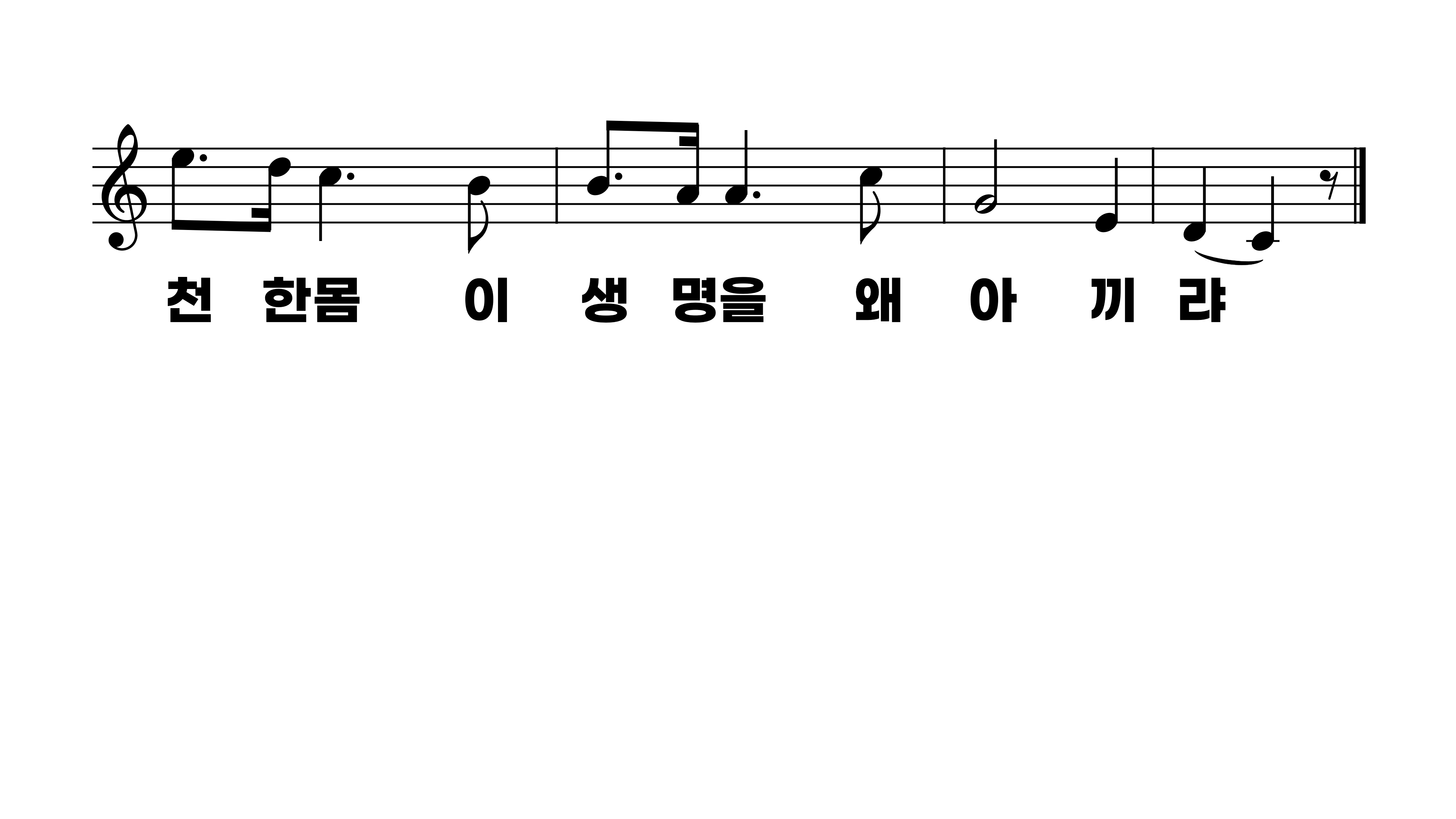 317장 내 주 예수 주신 은혜
1.내주예수주
2.주날위해보
3.주예수께빚
4.날위하여십
5.주날위해그
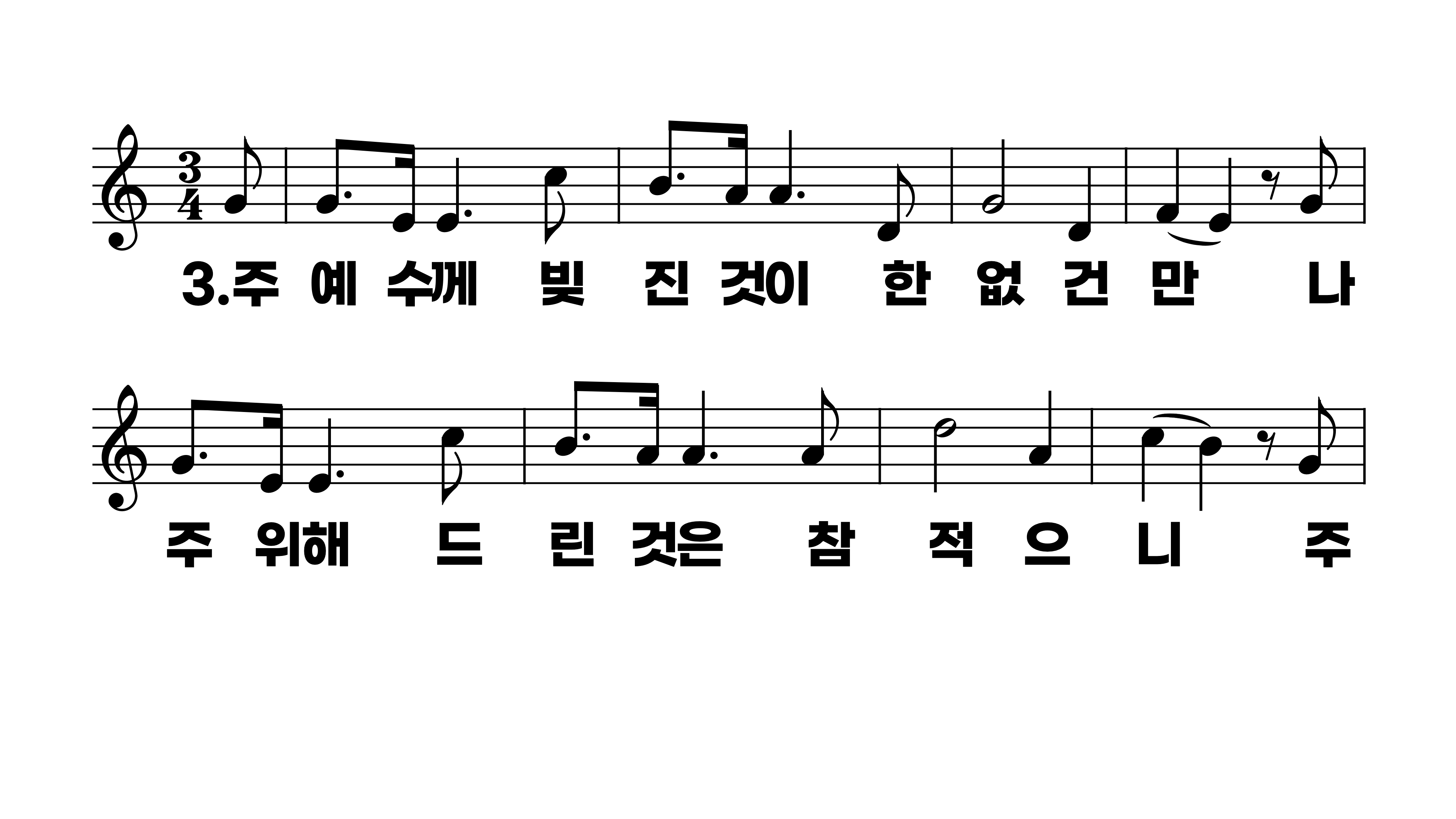 317장 내 주 예수 주신 은혜
1.내주예수주
2.주날위해보
3.주예수께빚
4.날위하여십
5.주날위해그
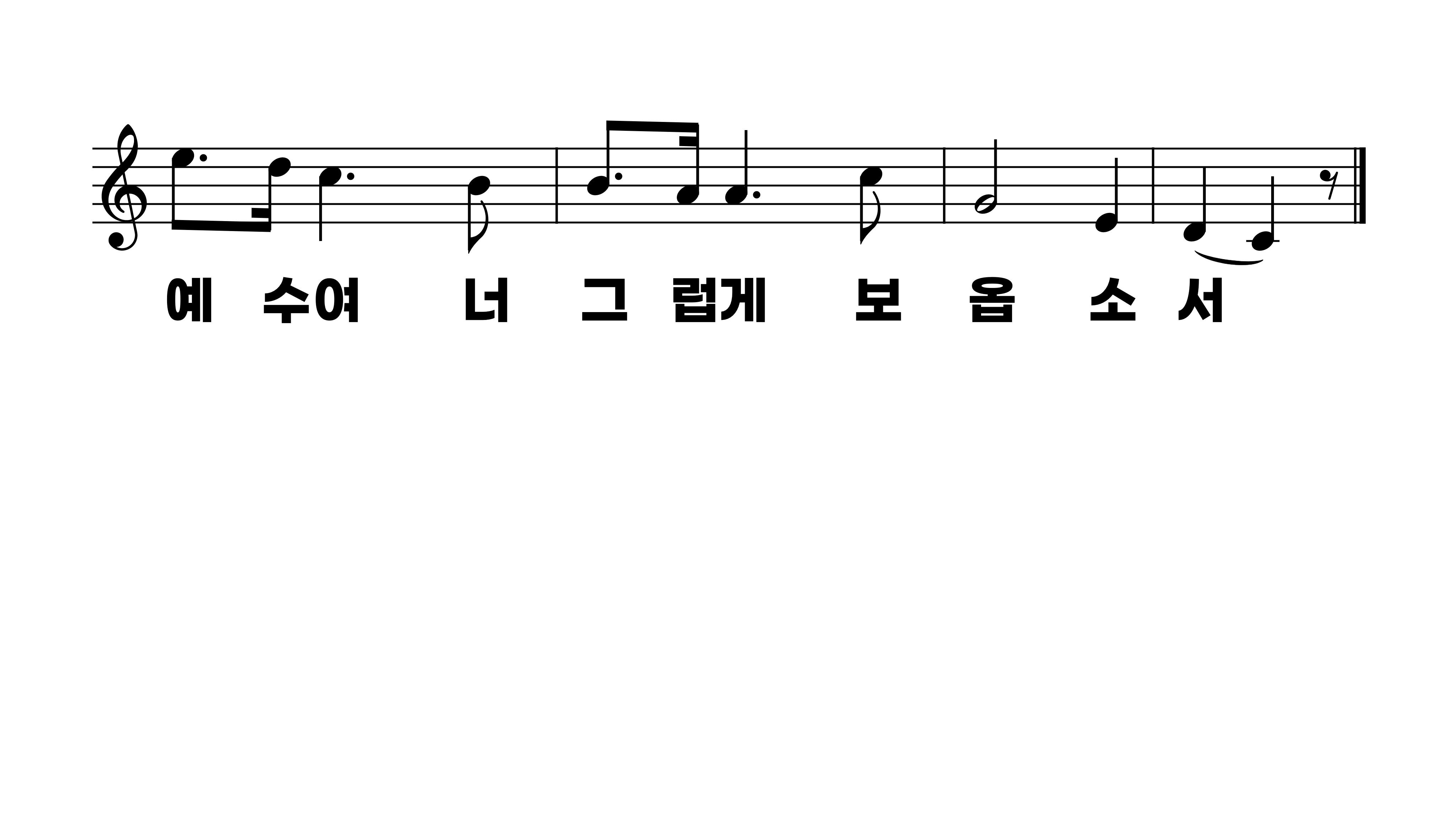 317장 내 주 예수 주신 은혜
1.내주예수주
2.주날위해보
3.주예수께빚
4.날위하여십
5.주날위해그
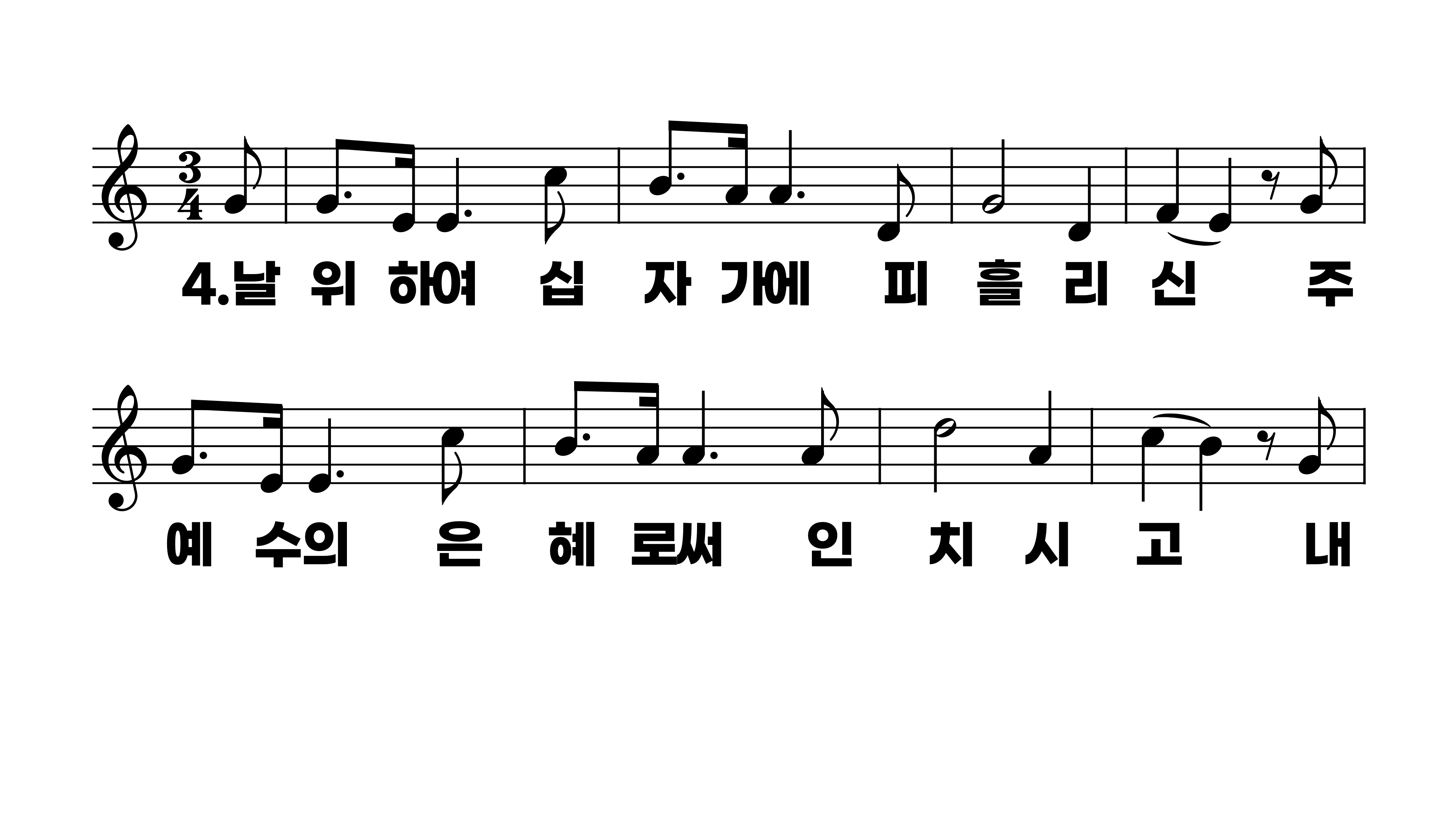 317장 내 주 예수 주신 은혜
1.내주예수주
2.주날위해보
3.주예수께빚
4.날위하여십
5.주날위해그
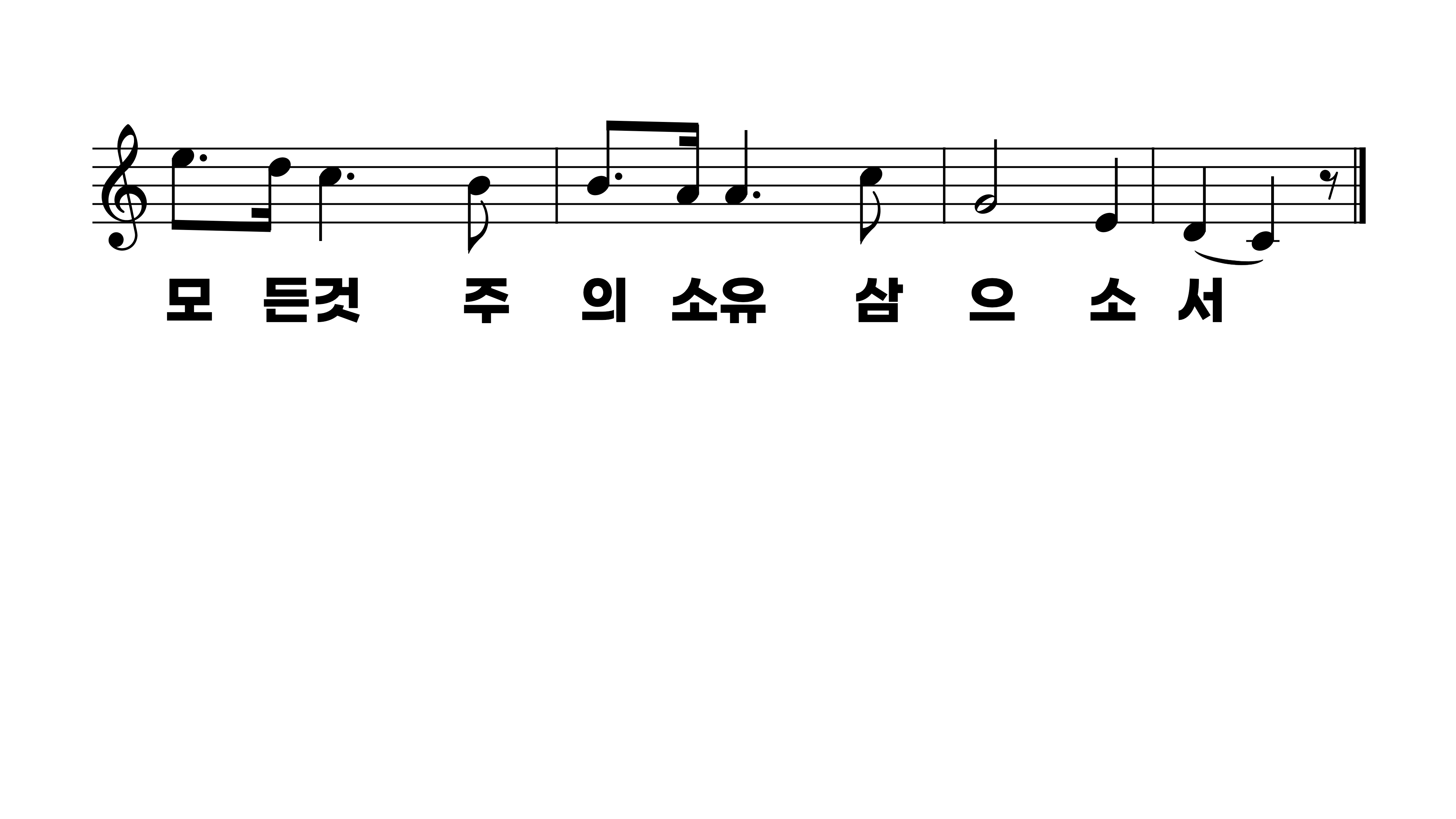 317장 내 주 예수 주신 은혜
1.내주예수주
2.주날위해보
3.주예수께빚
4.날위하여십
5.주날위해그
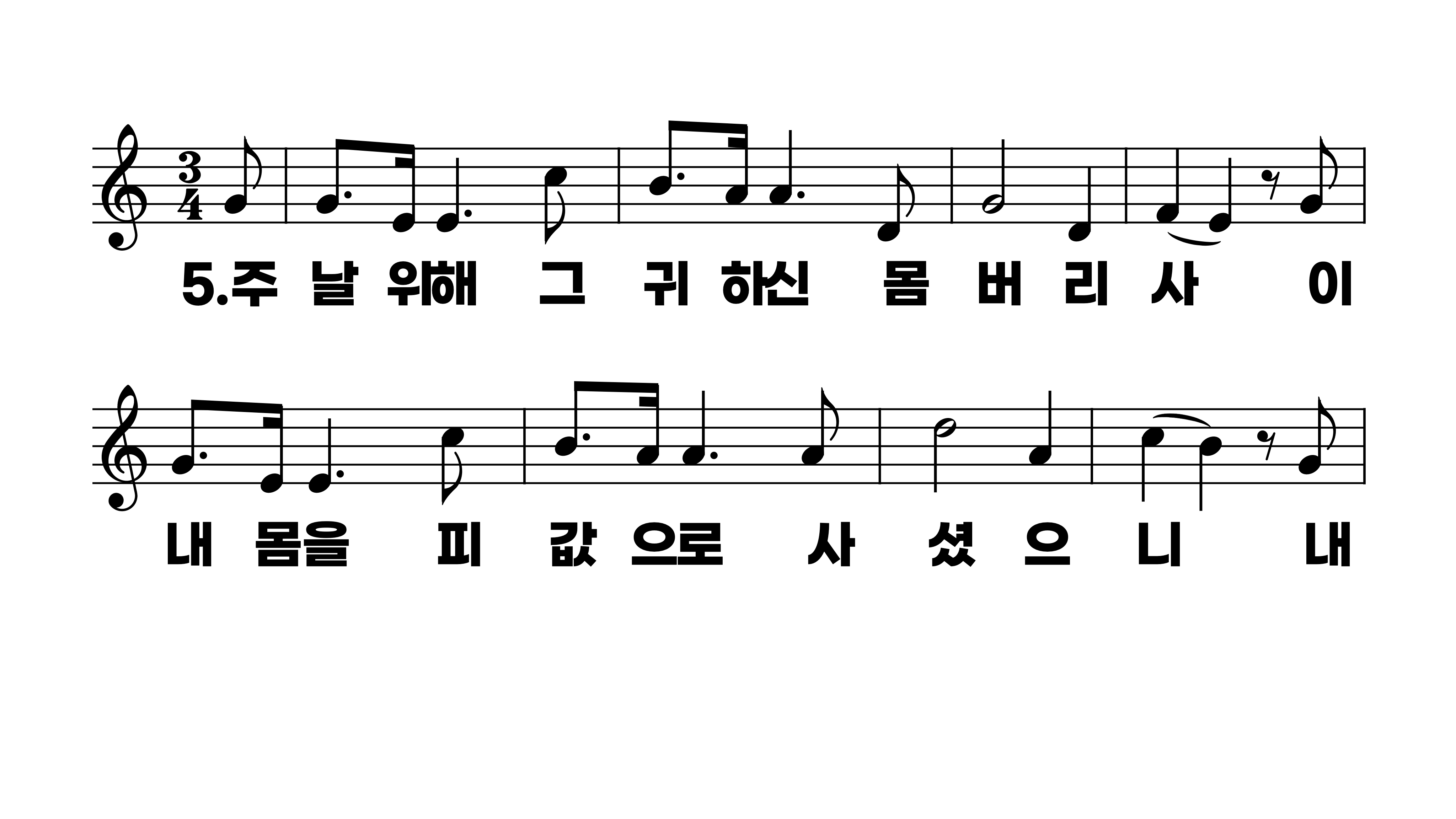 317장 내 주 예수 주신 은혜
1.내주예수주
2.주날위해보
3.주예수께빚
4.날위하여십
5.주날위해그
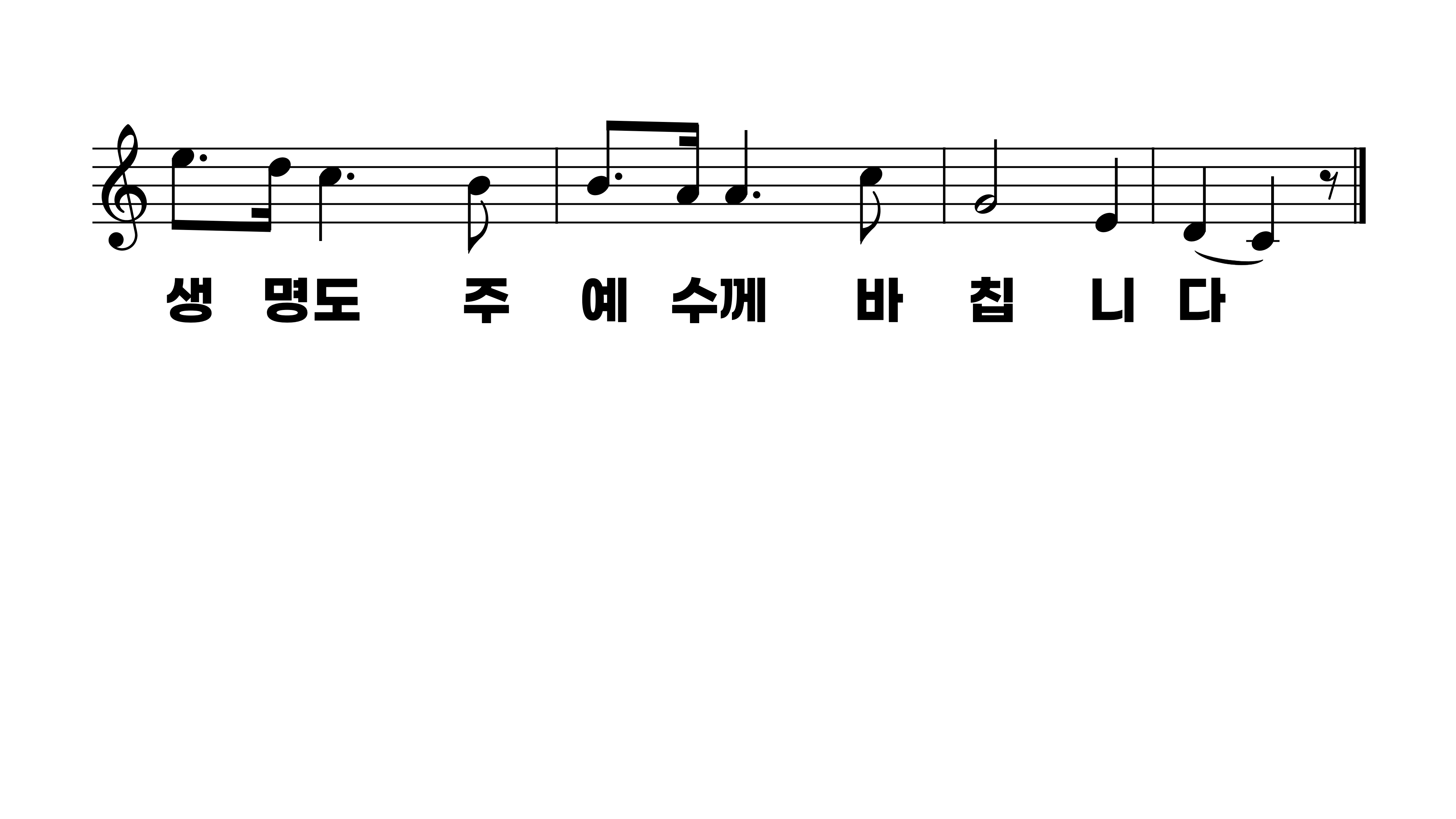 317장 내 주 예수 주신 은혜
1.내주예수주
2.주날위해보
3.주예수께빚
4.날위하여십
5.주날위해그